Создание    «безбарьерной   среды»
в муниципальном   учреждении   дополнительного    образования   «Дворец   творчества   детей  и  молодежи»  Копейского  городского   округа
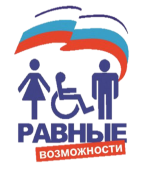 Дети  с   ОВЗ  в  пространстве    учреждении  дополнительного  образования
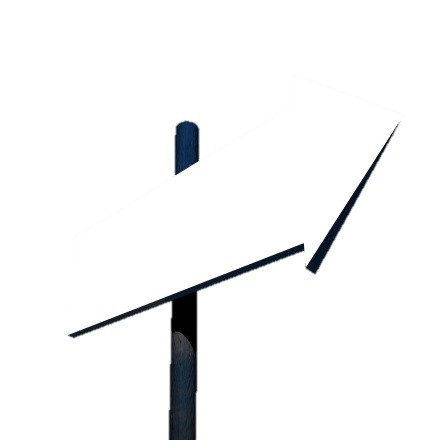 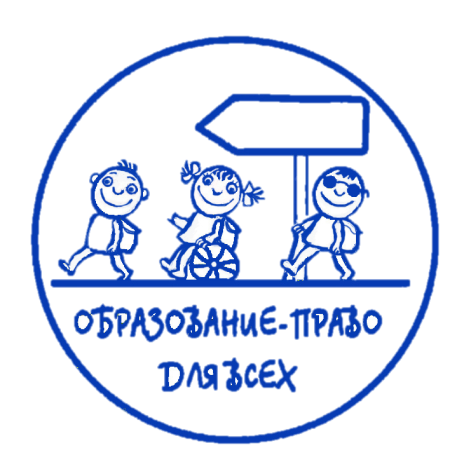 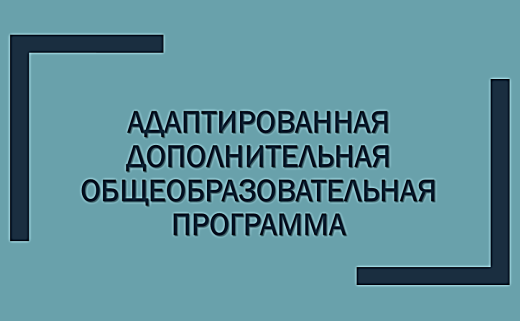 Дворец  творчества
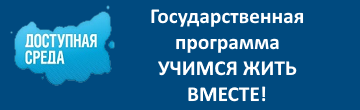 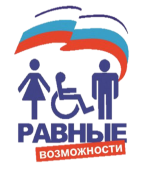 Организационная   работа   по   проектированию, разработке и   утверждению  адаптированной   дополнительной общеобразовательной    программы
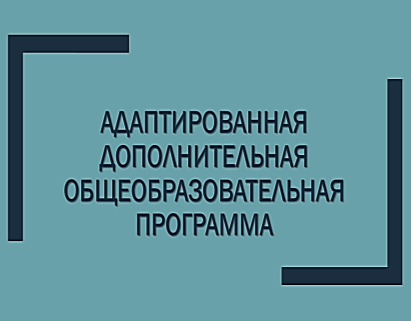 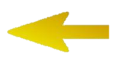 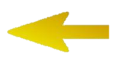 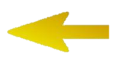 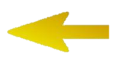 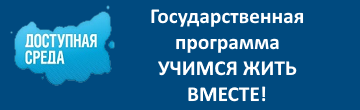 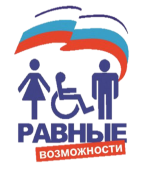 Документы   программы    «Доступная среда»
Государственная   программа   РФ  «Доступная   среда» на  2011-2020  годы 
Постановление   правительства   РФ №1297 от  01.12.15 Распоряжение   правительства   России №1365  от 21.07.14
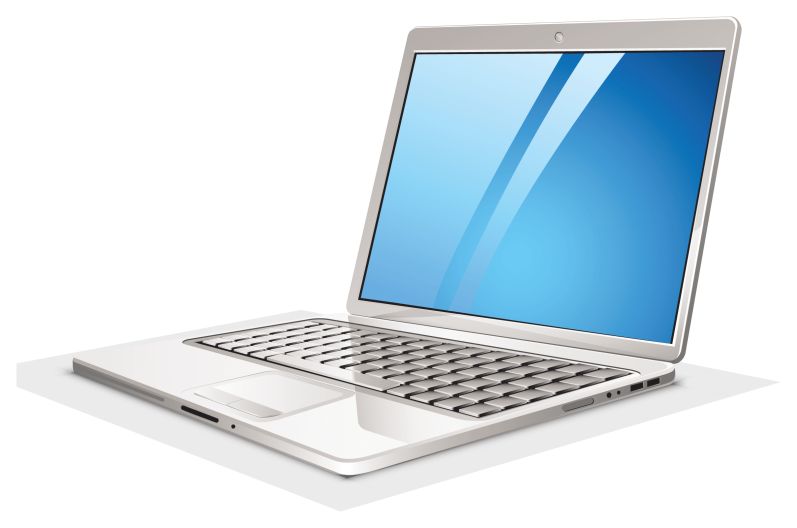 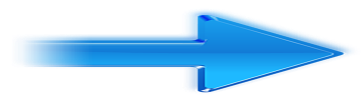 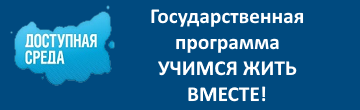 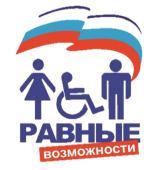 Создание    институциональных    основ   обеспечения устойчивого    формирования   доступной   среды   для инвалидов   в   МУДО   ДТДиМ
Паспорт   доступности 
План   мероприятий («дорожная  карта»)
Приказ   «Об  утверждении  дополнений  в  должностные   инструкции   работников  в  части  работы  с инвалидами» 
Порядок  действий  работников  по  оказанию  помощи  при  предоставлении  услуг  инвалидам 
Приказ  «Об  организации  обучения  детей  с  ограниченными  возможностями  здоровья»
Приказ  «Об  использовании  целевых  средств»	Приложение 1. Перечень  мероприятий  по  повышению  доступности  здания	Приложение 2. Требования  к  доступности  зданий  и  помещений  для  учащихся  с  	разной 	формой инвалидности
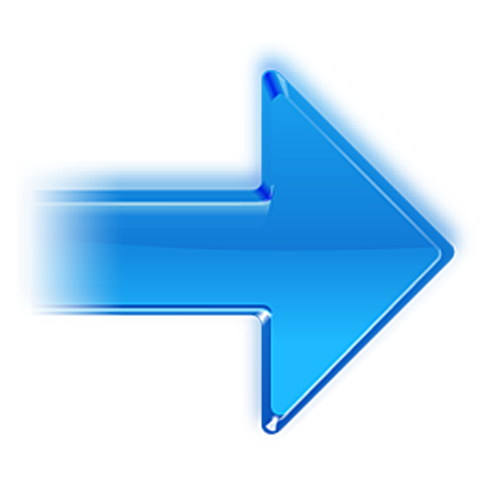 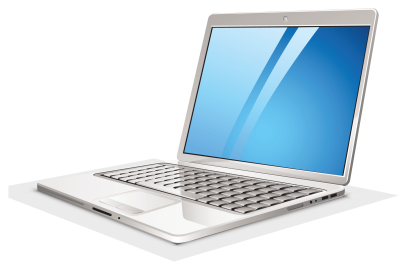 http://dt-kopeysk.ru
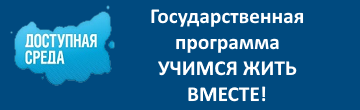 условия, обеспечивающие   «доступность»   образовательной   среды
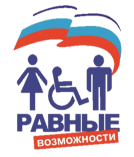 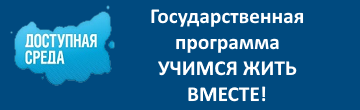 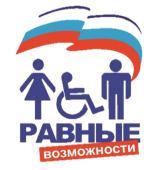 Нормативно-правовое   обеспечение, регламентирующее организацию   интегрированного   обучения детей   с   ОВЗ в  МУДО   ДТДиМ
Программа   реализации  проекта «Доступная  среда»  на 2017 – 2020 гг. 
Положение   о  порядке  обучения детей-инвалидов, детей  с ОВЗ   
Положение  о  политике  по  обеспечению  условий  доступности  для инвалидов  и  других  маломобильных  граждан  объектов  и  предоставляемых  услуг
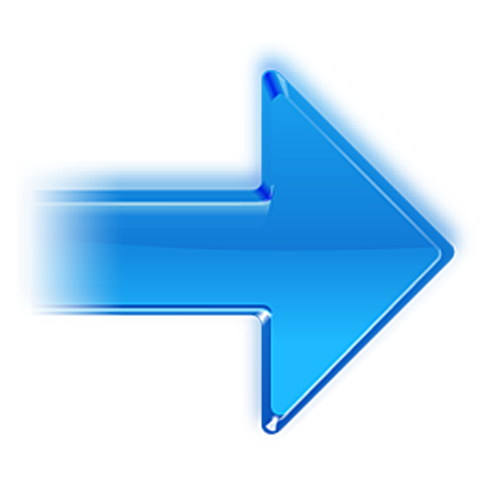 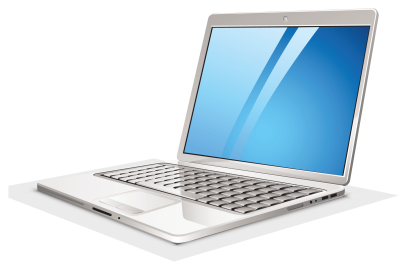 http://dt-kopeysk.ru
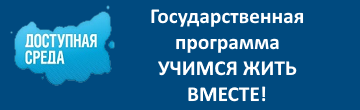 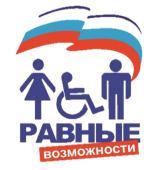 Методы, используемые  в   адаптированных   программах дополнительного   образования   детей-инвалидов  и  детей  с   ОВЗ
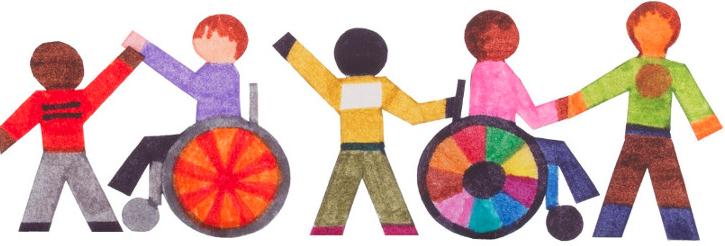 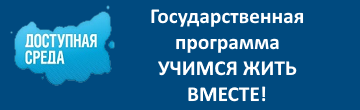 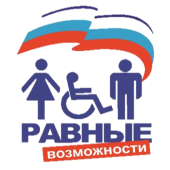 Постановление   Правительства   ЧО   от   23.03.2017  №127-П «О  распределении   в  2017  году  субсидии   местным   бюджетам… на проведение   мероприятий  по  созданию   условий  для  получения детьми  качественного  образования»
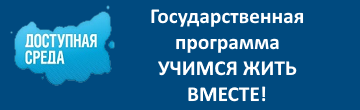 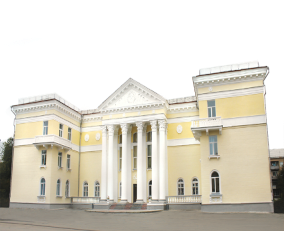 Инженерно-архитектурная   
доступность
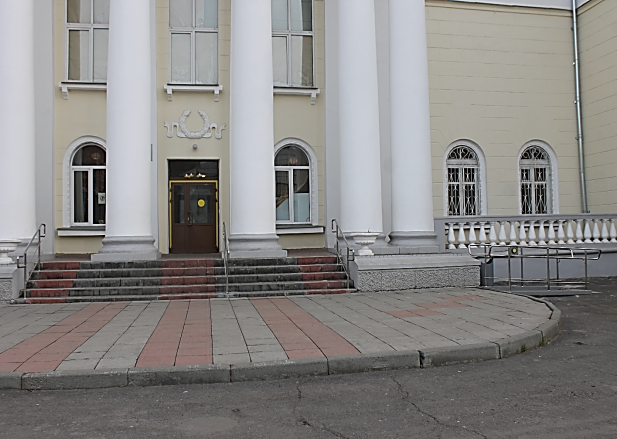 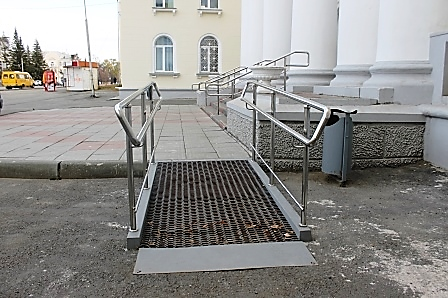 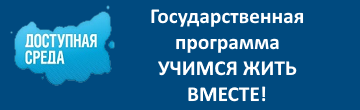 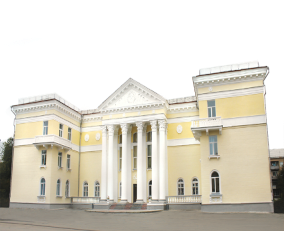 Территориальная  доступность
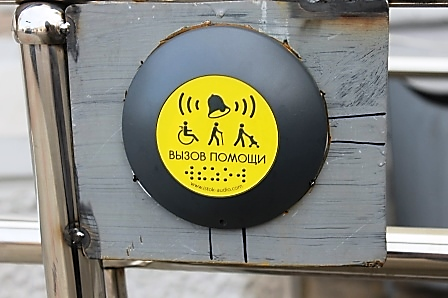 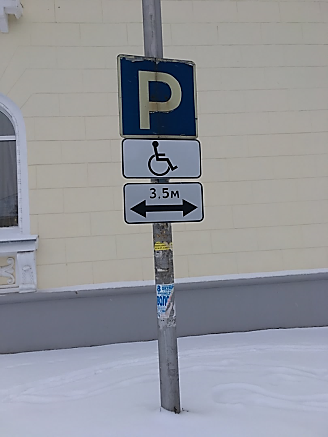 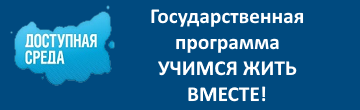 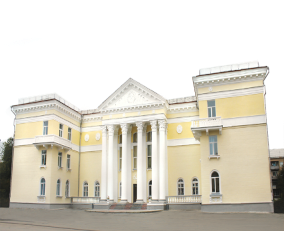 Информационная   доступность
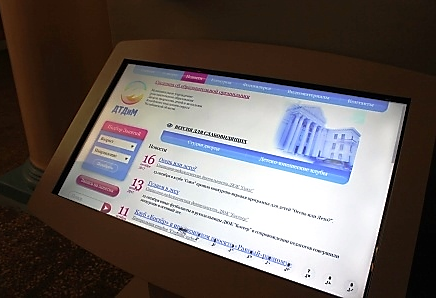 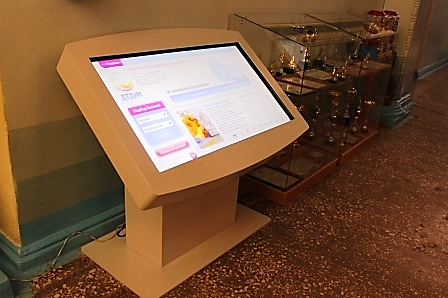 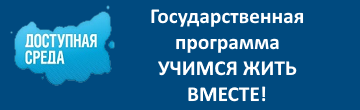 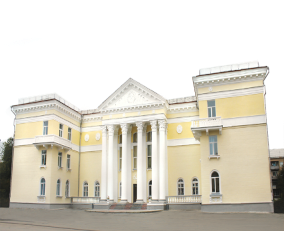 Благоустройство   помещений   МУДО ДТДиМ
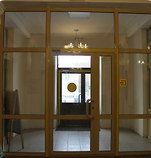 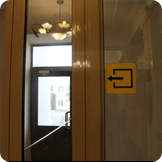 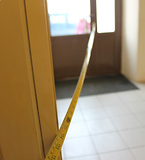 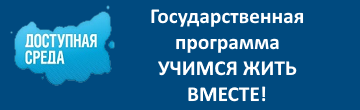 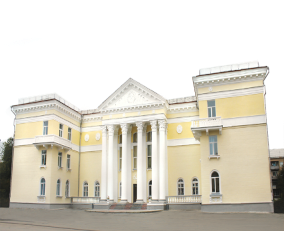 Материально-техническая  доступность
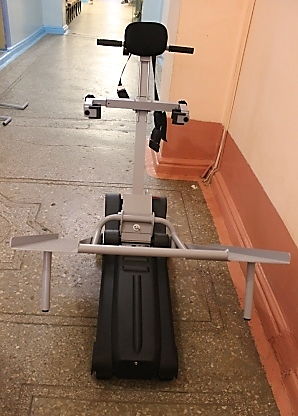 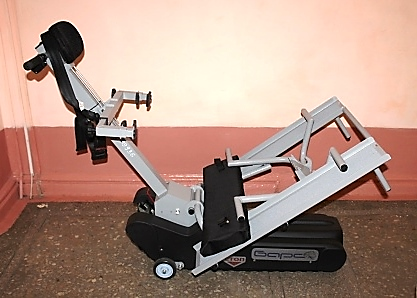 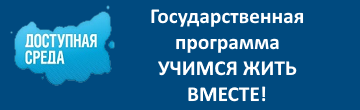 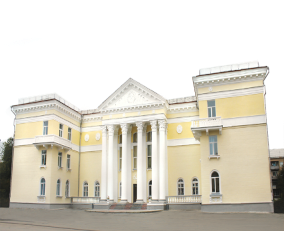 ОБустройство   санитарно-гигиенических   комнат
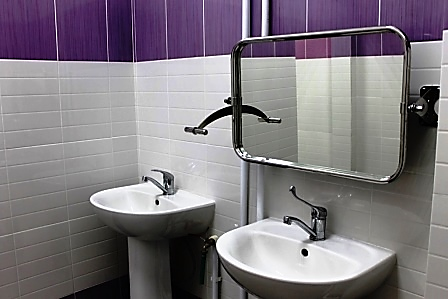 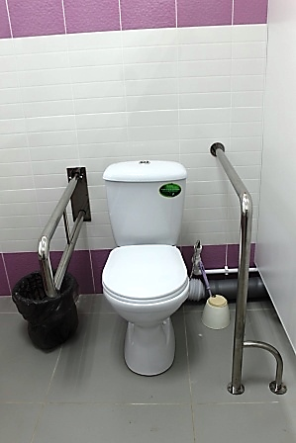 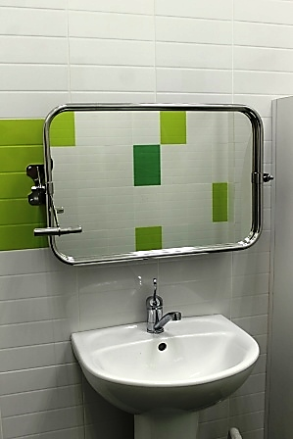 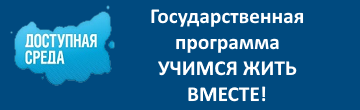 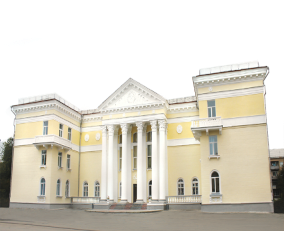 ОБустройство   санитарно-гигиенических   комнат
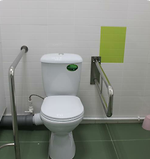 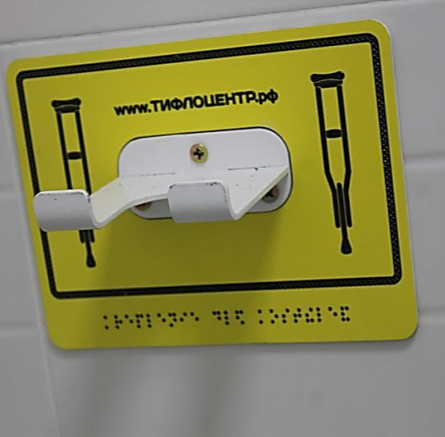 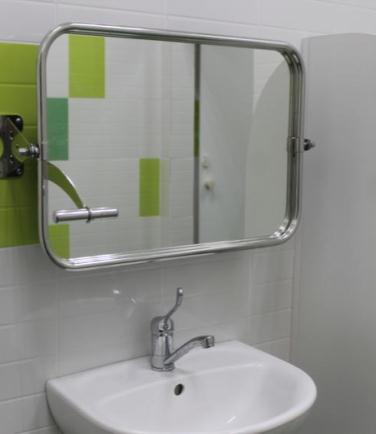 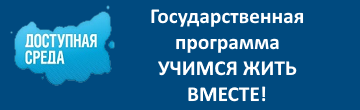 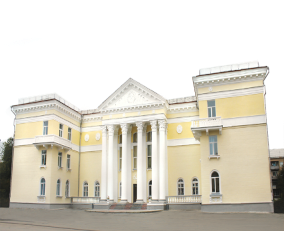 Благоустройство   территории   МУДО ДТДиМ
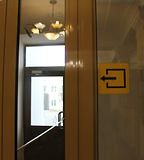 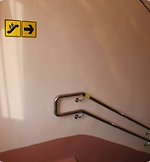 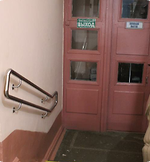 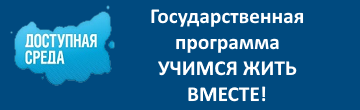 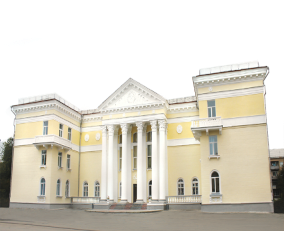 Благоустройство   территории   МУДО ДТДиМ
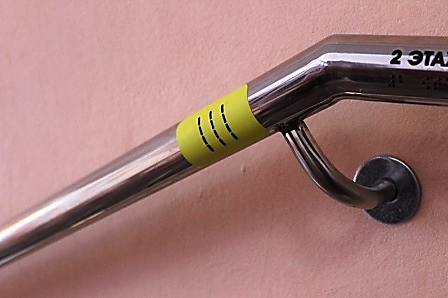 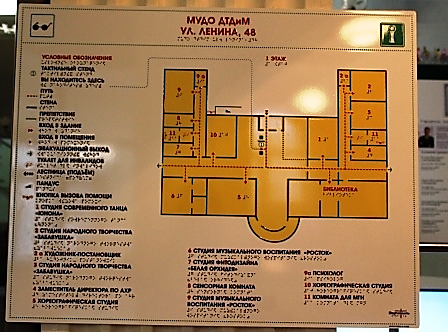 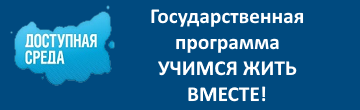 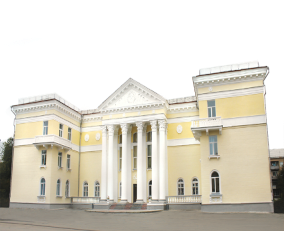 Благоустройство   территории   МУДО ДТДиМ
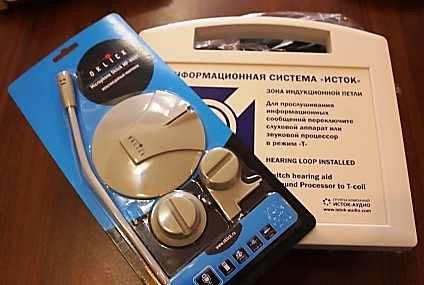 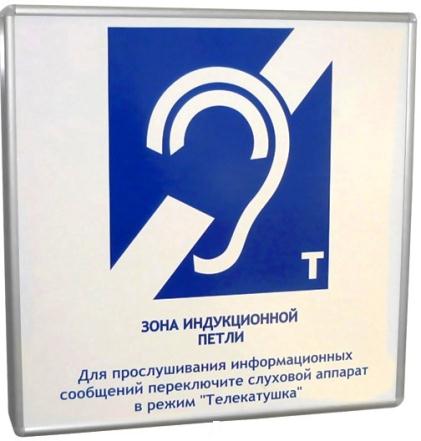 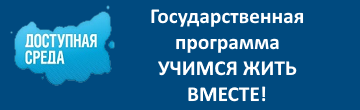 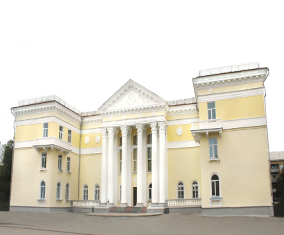 Создание   условий   для   обеспечения   качества образования   детей-инвалидов   в   МУДО ДТДиМ
Приказ Об утверждении перечня дополнительных общеобразовательных программ инклюзивного образования в МУДО ДТДиМ в 2017-2018 учебном году. 	Приложение 1. Перечень дополнительных общеобразовательных программ инклюзивного 	образования в 2017-2018 учебном году
Заявление о согласии на обучение ребенка с ОВЗ  по адаптированной дополнительной образовательной программе (образец)
Положение о разработке и реализации индивидуального  образовательного маршрута обучающихся с ОВЗ
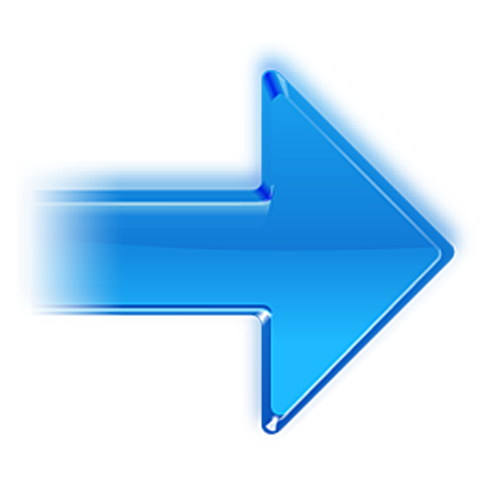 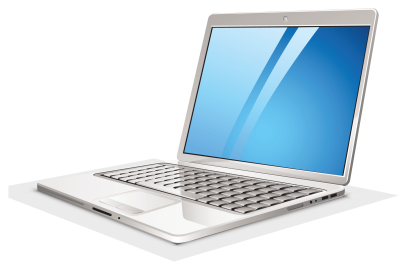 http://dt-kopeysk.ru
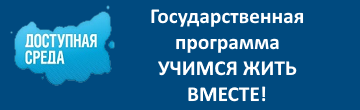 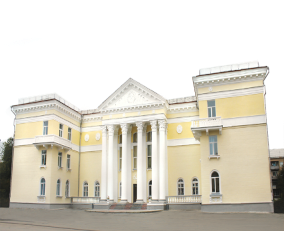 Благоустройство   территории   МУДО ДТДиМ
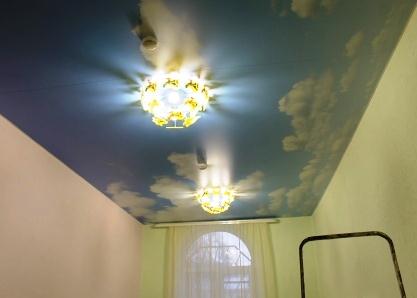 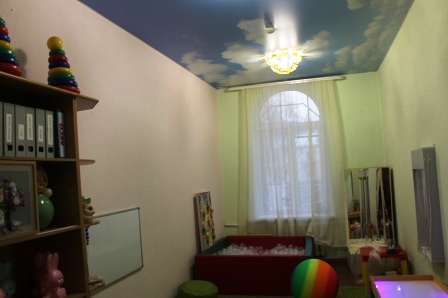 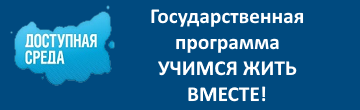 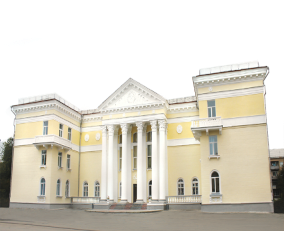 Организация   психолого-педагогического  сопровождения   в   МУДО ДТДиМ
Положение  о  психолого-педагогическом  сопровождении  обучающихся с ограниченными  возможностями  здоровья 
Положение  об  учебном  кабинете «Сенсорная  комната»
Режим  работы  учебного  кабинета «Сенсорная  комната»
План  работы  педагог-психолога  в  учебном  кабинете  «Сенсорная  комната»
Циклограмма  работы  педагога-психолога  в учебном  кабинете «Сенсорная комната»
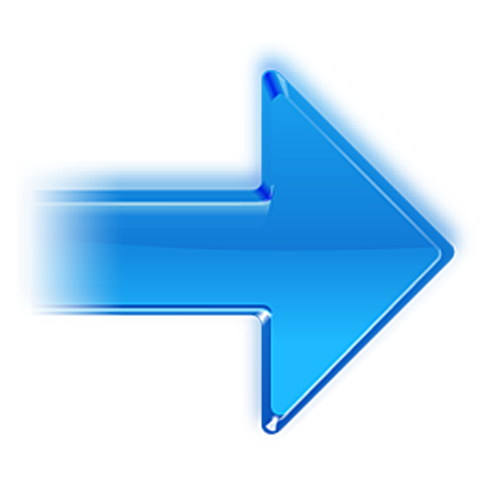 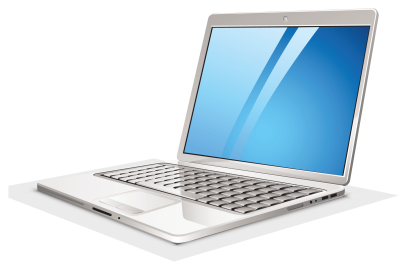 http://dt-kopeysk.ru
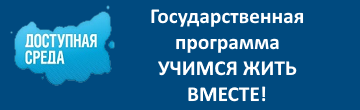 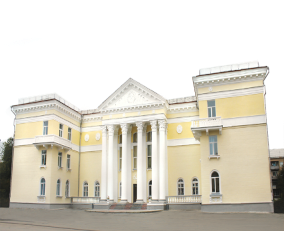 Публикации
«Создание условий для развития детей с ОВЗ в учреждении дополнительного образования». 	Сапожникова Т.В., директор МУДО ДТДиМ г.Копейска. Материалы III Международной  научно-практической 	конференции  «Дополнительное  образование детей в изменяющемся мире: развитие  востребованности, 	привлекательности, результативности».
«Социум и дети. ДЮК - система  социального  воспитания».
	Сапожникова Т.В., директор МУДО ДТДиМ г.Копейска; Захарова О.В., зам.директора по УВР МУДО ДТДиМ. 	Материалы III Международной  научно-практической конференции «Дополнительное  образование  детей в 	изменяющемся  мире: развитие  востребованности, привлекательности, результативности».
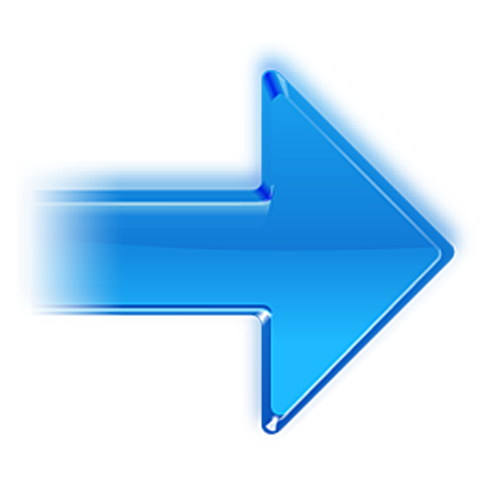 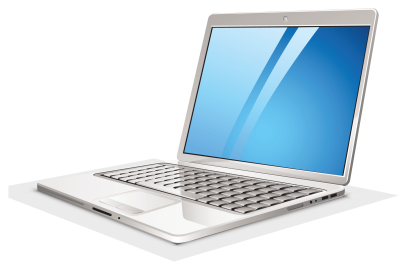 http://dt-kopeysk.ru
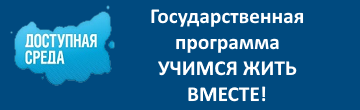 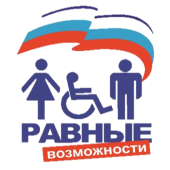 Доступная   среда
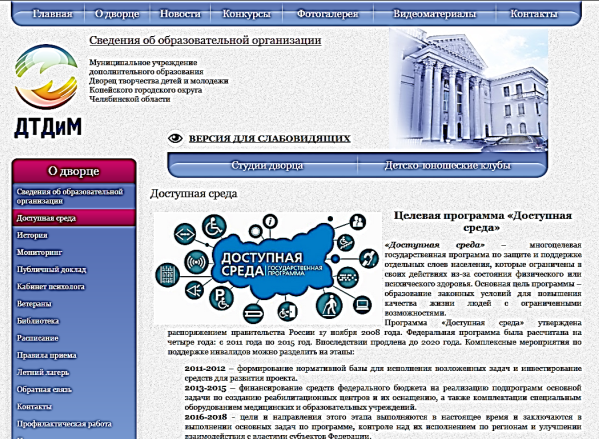 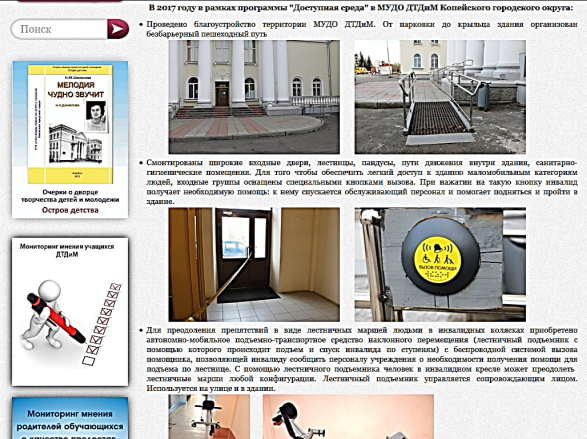 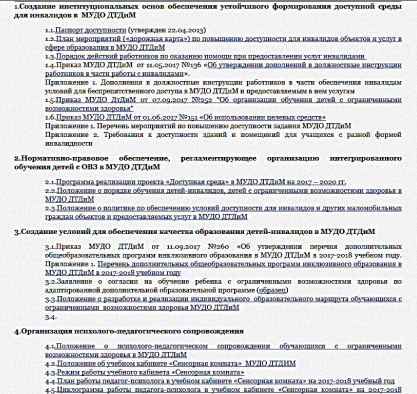 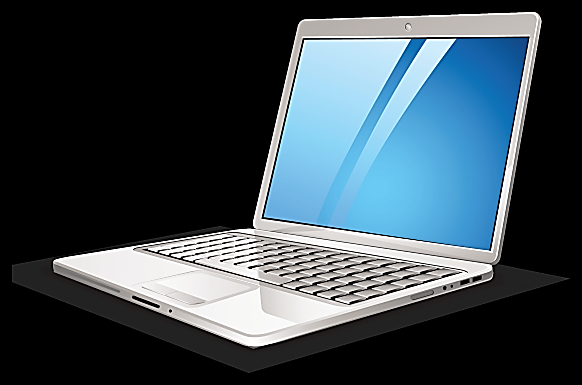 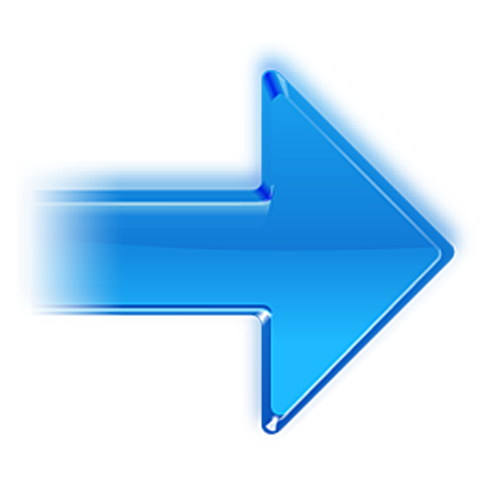 http://dt-kopeysk.ru
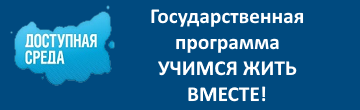 Создание    «безбарьерной   среды»
в  муниципальном   учреждении   дополнительного  образования   «Дворец   творчества   детей  и  молодежи»  Копейского  городского  округа
Сапожникова    Татьяна    Викторовна 
  директор   МУДО   ДТДиМ   г.Копейск